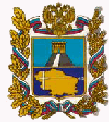 ИСПОЛНЕНИЕ БЮДЖЕТА ИПАТОВСКОГО МУНИЦИПАЛЬНОГО РАЙОНА СТАВРОПОЛЬСКОГО КРАЯ ЗА I КВАРТАЛ 2013 ГОДА
ФИНАНСОВОЕ УПРАВЛЕНИЕ АДМИНИСТРАЦИИ ИПАТОВСКОГО МУНИЦИПАЛЬНОГО РАЙОНА СТАВРОПОЛЬСКОГО КРАЯ
2013 год
Доходы, расходы бюджета Ипатовского муниципального района Ставропольского края за 1 квартал 2013 года
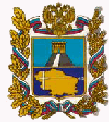 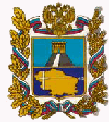 Структура доходов бюджета Ипатовского муниципального района Ставропольского края за 1 квартал 2013 года
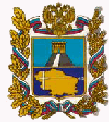 ИСПОЛНЕНИЕ  ДОХОДОВ ЗА I КВАРТАЛ 2013 ГОДА
НАЛОГОВЫЕ ДОХОДЫ
тыс.рублей
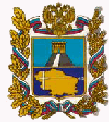 ИСПОЛНЕНИЕ  ДОХОДОВ ЗА I КВАРТАЛ 2013 ГОДА
НЕНАЛОГОВЫЕ ДОХОДЫ
тыс.рублей
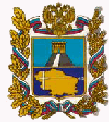 ИСПОЛНЕНИЕ  ДОХОДОВ ЗА I КВАРТАЛ 2013 ГОДА
БЕЗВОЗМЕЗДНЫЕ ПОСТУПЛЕНИЯ
тыс.рублей
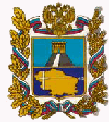 ИСПОЛНЕНИЕ РАСХОДОВ ЗА I КВАРТАЛ 2013 ГОДА
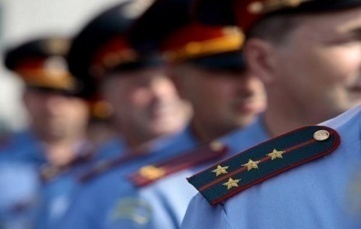 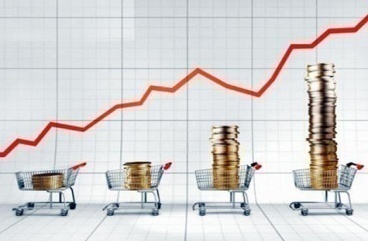 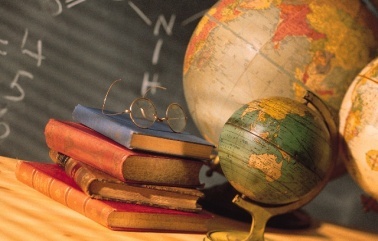 20531,58 тыс.руб.
19,4%
576,05 тыс.руб.
21,1%
966,0 тыс.руб.
4,1%
90744,84 тыс.руб.
18,9%
Национальная безопасность и правоохранительная деятельность
Общегосударственные вопросы
Национальная экономика
Образование
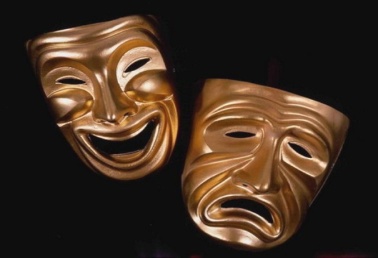 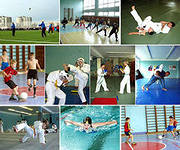 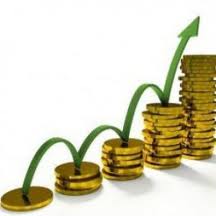 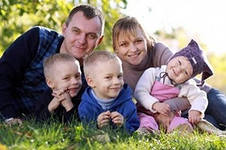 1426,46 тыс.руб.
18,8%
85846,72 тыс.руб.
29,4%
146,50 тыс.руб.
7,3%
14633,50 тыс.руб.
24,8%
Культура и кинематография
Социальная политика
Физкультура и спорт
Межбюджетные трансферты
%  представлены в виде исполнения 
к годовым плановым назначениям
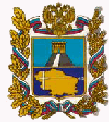 ОБЩЕГОСУДАРСТВЕННЫЕ ВОПРОСЫ
тыс.рублей
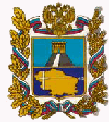 РАСХОДЫ  НА ОБЩЕГОСУДАРСТВЕННЫЕ ВОПРОСЫ  ИПАТОВСКОГО МУНИЦИПАЛЬНОГО РАЙОНА СТАВРОПОЛЬСКОГО КРАЯ  ВКЛЮЧАЮТ В СЕБЯ СЛЕДУЮЩИЕ НАПРАВЛЕНИЯ РАСХОДОВАНИЯ СРЕДСТВ БЮДЖЕТА ИПАТОВСКОГО МУНИЦИПАЛЬНОГО РАЙОНА СТАВРОПОЛЬСКОГО КРАЯ :
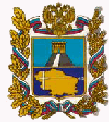 НАЦИОНАЛЬНАЯ БЕЗОПАСНОСТЬ И ПРАВООХРАНИТЕЛЬНАЯ ДЕЯТЕЛЬНОСТЬ
По данному разделу отражены расходы на решение вопросов по  защите населения и территории района от чрезвычайных ситуаций природного и техногенного характера, управление гражданской обороной, а также расходы на осуществление мероприятий в области предупреждения и ликвидации последствий чрезвычайных ситуаций и области гражданской обороны.
тыс.рублей
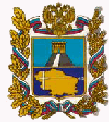 НАЦИОНАЛЬНАЯ ЭКОНОМИКА
Расходы подраздела «Сельское хозяйство и рыболовство» направлены на обеспечение деятельности в области сельского хозяйства, рыболовства и прочих мероприятий агропромышленного комплекса.
Расходы подраздела «Дорожное хозяйство» направлены на ремонт и содержание автомобильных дорог находящихся в собственности Ипатовского муниципального района СК и искусственных сооружений на них.
Расходы подраздела «Другие вопросы в области национальной экономики» направлены на расходы , связанные с экономическими вопросами.
тыс.рублей
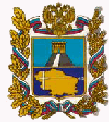 ОБРАЗОВАНИЕ
Дошкольное образование - расходы на дошкольное образование детей раннего детского возраста и обеспечение деятельности дошкольных образовательных организаций.
Общее образование - расходы на начальное общее, основное общее, среднее общее образование, а также на содержание и обеспечение учебного процесса общеобразовательных организаций, обеспечение деятельности (оказание услуг) организаций дополнительного образования.
Молодежная политика - расходы по организации молодежной политике, а также расходы организаций, осуществляющих обеспечение деятельности, в области молодежной политики ( МКУ «Центр по работе с молодежью»).
Другие вопросы в области образования - расходы на обеспечение деятельности учреждений, осуществляющих руководство и управление в сфере образования, разработку и осуществление общей политики, планов, программ и бюджетов в области образования, управление ими и др.( Отдел образования администрации Ипатовского муниципального района СК).
тыс.рублей
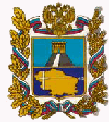 КУЛЬТУРА И КИНЕМАТОГРАФИЯ
Расходы подраздела «культура» направлены на обеспечение деятельности РМКУК "Ипатовская межпоселенческая центральная библиотека" Ипатовского района СК, на финансовое обеспечение выполнения муниципального  задания ММБУК "Культурно-досуговой центр», МБОУ ДОД «Детская школа искусств», МБОУ ДОД «Детская художественная школа», подготовку и проведение мероприятий в сфере культуры.
тыс.рублей
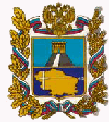 СОЦИАЛЬНАЯ ПОЛИТИКА
Расходы подраздела «Социальное обеспечение населения» направлены на обеспечение мер социальной поддержки граждан, включая все виды пособий и страховых выплат.
Расходы подраздела «Охрана семьи и детства» направлены на предоставление мер социальной поддержки в виде пособий по опеке и попечительству; выплата компенсации части родительской платы за содержание ребенка в муниципальных образовательных учреждениях, реализующих основную общеобразовательную программу дошкольного образования; обеспечением предоставления жилых помещений детям-сиротам и детям, оставшимся без попечения родителей, лицам из их числа по договорам найма специализированных жилых помещений, а также расходы на выплату гражданам, подвергшимся воздействию радиации вследствие радиационных аварий, ежемесячного пособия по уходу за ребенком в возрасте от полутора до трех лет.
Расходы подраздела «Другие вопросы в области социальной политики» направлены на обеспечение деятельности управления труда и социальной защиты населения администрации Ипатовского муниципального района Ставропольского края.
тыс.рублей
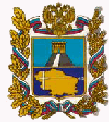 ФИЗКУЛЬТУРА И СПОРТ
Расходы подраздела «Массовый спорт» направлены на проведение массовых спортивных мероприятий.
тыс.рублей
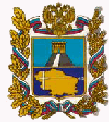 МЕЖБЮДЖЕТНЫЕ ТРАНСФЕРТЫ
тыс.рублей